Earth Resources Regulation
Quarterly Performance Report
2020-21 Quarter 1
1 July to 30 September 2020
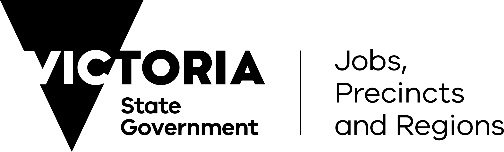 1
Page    2
Earth Resources Regulation KPI Summary 2020-21 Quarter 1
Summary
This report provides a summary of the Earth Resources Regulator’s operating performance for the quarter one of financial year 2020-21 (1 July to 30 September 2020).

Performance indicators in 2020-21 Q1 : 
KPI 1# - 100% of the work plan stages for 16 quarries were assessed within the statutory time frames.
KPI 2# - 48 operational compliance activities were undertaken. 
KPI 3# - 88% of reportable incidents were responded to during this quarter. 
KPI 4# - 100% participation in Environmental Review Committee meetings.
KPI 5# - The time to respond to complaints took on average 28 business days.
# - Explained in the next slide

Administrative updates by notification
Four extractive and two mining industry administrative changes (notifications) were acknowledged during the period.

Petroleum operation plans
Ten petroleum operation plan stages were assessed from ten unique operation plan submissions and four petroleum operation plans were accepted in the quarter. These submissions were for existing operations exempt from the moratorium on onshore conventional gas (e.g. underground storage).
Key Performance Indicator Reporting
Earth Resources Regulation is Victoria’s earth resources regulator – our role includes granting rights to access resources, assessing works and setting controls for the extraction of resources, conducting compliance operations to ensure that authority holders fulfil their regulatory obligations, engaging with communities and stakeholders, and ensuring that authority holders rehabilitate their sites. We are committed to being an effective regulator. 

Earth Resources Regulation is a unit of the Department of Jobs, Precinct and Regions (DJPR). The unit is guided by the department’s compliance framework and policy. This whole-of-department policy requires regular performance measuring and reporting to demonstrate the effectiveness of Earth Resources Regulation’s compliance activities. Earth Resources Regulation uses a range of indicators to monitor its activities and performance and publishes key performance indicators on its website on a quarterly basis. Public reporting of the data allows stakeholders to continue to monitor Earth Resources Regulation’s performance.
Earth Resources Regulation Quarterly Performance Report 2020-21 Q1
Key Performance Indicators 2020-21 Quarter 1
Page    3
Earth Resources Regulation Quarterly Performance Report 2020-21 Q1
Page    4
KPI 1 Efficient Approvals Process – Extractive Work Plans
Extractive work plan stages* assessed within statutory time frame (STF)
* A work plan stage represents a statutory decision point
Explanation for the result: 

This performance indicator for extractive industry work authority work plans measures whether the work plan stages were assessed within the statutory time frames.
In Q1 27 extractive work plan stages were assessed for 16 unique work plans, of which 100% were assessed within the statutory time frame. 
Two work plans were approved in the quarter. Two work plans were statutorily endorsed and returned to client to proceed with planning approval.
Two work authorities were granted in Q1.
Extractive work plans endorsed or approved in the quarter
Work authority granted in the quarter
Why are these measures important?

Earth Resources Regulation strives for a consistent and transparent approvals process, balancing efficiency but maintaining the rigour required for comprehensive assessment, consistent with the legislation.
Earth Resources Regulation Quarterly Performance Report 2020-21 Q1
Page    5
KPI 1 Efficient Approvals Process – Mineral Licences and Work Plans
(Table 1) Mineral licences and work plan stages assessed within statutory time frame (STF)
Explanation for the result: 

This performance indicator combines mining licence applications, exploration licence applications and mineral industry work plan stages and measures whether they were assessed within the statutory time frames.
In Q1 there were 39 (15 mineral work plans stages assessed and 24 mineral licence applications approved) of which 74% were assessed within the statutory time frames.
(Table A) Mineral licence applications assessed within statutory time frame (STF)
Explanation for the result: 

This table is an expanded subset of the Table 1 above and it details performance of the regulator in assessing mineral licence applications.

In Q1 63% (15 out of 24) applications were granted within the statutory time frame.
(Table B) Mineral work plan stages* assessed within statutory time frame (STF)
Explanation for the result: 

This table is an expanded subset of the Table 1 above and it details performance of the regulator in assessing mineral work plan application stages.
In Q1 15 exploration and mining work plan stages were assessed from 15 unique work plans, of which 93% were assessed within the statutory time frame. Two work plans were approved in the quarter.
* A work plan stage represents a statutory decision point
Earth Resources Regulation Quarterly Performance Report 2020-21 Q1
Page    6
KPI 1 Efficient Approvals Process – Tenement Variations
Tenement variations approved within client service standard (CSS)
Explanation for the result: 

Client Service Standard (CSS) is the percentage of licence variations assessed within departmental agreed timeframes where a statutory timeframe does not exists.
 
In Q1 83% of the licence variations were completed within the client service standard. 

Why are these measures important?

Earth Resources Regulation began reporting on the client service standard in July 2017. This indicator measures how well the department meets its client service standard when processing licence variation approvals.
Earth Resources Regulation Quarterly Performance Report 2020-21 Q1
KPI 1 Efficient Approvals Process – Non MRSDA Licence Variations
Page    7
Non MRSDA licence variations
Explanation for the result: 
In Q1 there were nine petroleum licence variations approved. 
There has been extensive work undertaken in Q1 in preparation for the orderly restart of onshore petroleum on 1 July 2021.
Earth Resources Regulation Quarterly Performance Report 2020-21 Q1
KPI 1 Efficient Approvals Process – Petroleum Operation Plans
Page    8
Petroleum – Operation plans
Explanation for the result: 
In Q1 ten petroleum operation plan stages were assessed from ten unique plans and four petroleum operation plans were accepted in the quarter. 
These submissions were from existing operations exempt from the moratorium on onshore conventional gas (e.g. underground storage). Assessments related to existing production and storage facilities and proposed exploration drilling operations. 
Note: 
Hydraulic fracturing and coal seam gas exploration and extraction are banned in Victoria.
Earth Resources Regulation Quarterly Performance Report 2020-21 Q1
KPI 1 Work Plan  - Administrative Updates by Notifications
Page    9
Explanation for the result: 

In Q1 there were two mining and four extractive industry administrative changes acknowledged.
Administrative updates by notifications:

New or changing work on existing work plans where it satisfies the below conditions:

There is no significant increase in risk arising from the new or changing work 
Council has been consulted and confirms in writing that the new or changing work does not require an amendment to the planning permit
Relevant referral agencies have been consulted and confirmed that the new or changing work raises no concerns.
More information is available on the website:
https://earthresources.vic.gov.au/legislation-and-regulations/guidelines-and-codes-of-practice/extractive-industry-work-plan-guideline
Earth Resources Regulation Quarterly Performance Report 2020-21 Q1
KPI 2 Ensuring Compliance – Compliance Activities Undertaken
Page    10
Compliance activities
Why are these measures important?

Earth Resources Regulation undertakes proactive compliance activities using a risk based approach. Activities include audits, inspections, meetings with duty holders and site closures after reviewing rehabilitation.
  
Earth Resources Regulation undertaken compliance actions under the Mineral Resources (Sustainable Development) Act 1990, Petroleum Act 1998 and other legislations, to identify and act on any audits or omission by the duty holder that has, or is likely to result in a risk to public safety, the environment, land, property or infrastructure, or is a non-compliance with a licence or work authority conditions.
Explanations for the results:

In Q1 Earth Resources Regulation conducted 48 proactive compliance activities involving 39 duty holders . During COVID-19 lockdown restrictions, inspector field activities were limited to response to critical incidents and key preventative measures.
Although the compliance in field activities have been impact by COVID-19 restrictions, routine field activities will be recommencing from November 2020
Earth Resources Regulation Quarterly Performance Report 2020-21 Q1
KPI 2 Ensuring Compliance – Compliance Audits
Page    11
Compliance audits
Explanations for the results:

There were no audits conducted in Q1 due to the COVID-19 lockdown. 
Earth Resources Regulation's compliance program aims to drive improved industry performance and is focussing on management of the following risks to protect public safety and the environment: rehabilitation, fire, dust, noise, stability, water and approval conditions. 
For further information on compliance priorities see the Earth Resources Regulation Compliance Strategy https://earthresources.vic.gov.au/__data/assets/pdf_file/0020/461315/Earth-Resources-Regulation-Compliance-Strategy-2018-2020.pdf)
Explanations for the results:

The audit program is risk based with a focus on more significant sites. The number of actions required can be dependant on the type of audits completed, and if the audits were ‘follow up’ audits from previously identified risks.

There were no audits conducted in Q1 due to the COVID-19 lockdown. 
Why are these measures important?

This indicator measures the number of current tenements that have had a compliance activity undertaken and shows how many duty holders are meeting requirements.
Earth Resources Regulation Quarterly Performance Report 2020-21 Q1
KPI 2 Ensuring Compliance – Enforcement Activities
Page    12
General enforcement notices issued in the quarter
Enforcement actions summary:

Earth Resources Regulation compliance group undertook a number of investigations into alleged illegal quarrying activities. Outcomes ranged from official warnings, infringements, and some matters referred to prosecution.

In Q1 nine remedial notices were issued, including alleged breaches of work plan conditions and ground disturbance.

Further details on enforcement actions can be found in the following media releases:
https://earthresources.vic.gov.au/about-us/news
Infringements and Official Warnings Issued
Infringements and Official Warnings summary:

In Q1 the were no infringements or official warnings issued.
Earth Resources Regulation Quarterly Performance Report 2020-21 Q1
Page    13
KPI 3 Reportable Incidents
Reportable incidents in the quarter
Why are these measures important?

This measure shows whether Earth Resources Regulation is responsive to high risk incidents that occur at tenement sites. The indicators measure the number of compliance and enforcement actions that Earth Resources Regulation inspectors commenced, completed and closed in a particular period. Depending on its complexity, an incident may be resolved in a subsequent quarter.
Non-reportable incidents in the quarter
There were zero non-reportable incidents in FY 2020-21 Q1
Explanation for the result:
There were 16 reportable incidents in Q1 relating to small coal smoulders and excessive noise. A change in reporting requirements now classifies smoulders as a reportable fire event. 
88% (14 out of 16)  incidents were responded to in the quarter. 12 incidents were resolved, three are under investigation and one under major investigation.
There were zero non-reportable incidents in Q1.
Earth Resources Regulation will continue to proactively undertake compliance activities, focussing on stability, public safety and environmental protection.
Earth Resources Regulation Quarterly Performance Report 2020-21 Q1
KPI 4 Facilitation of Stakeholder Engagement
Page    14
Environmental review committee attendance
Why are these measures important?

The stakeholder engagement indicator covers the interaction between the regulator, duty holders, co-regulators and the community by reporting active participation by Earth Resources Regulation at Environmental Review Committee meetings. Earth Resources Regulation has made a commitment in the Compliance Strategy to report on ERC attendance quarterly.
Explanation for the result:  

Earth Resources Regulation attended 100% of the scheduled Environmental Review Committee (ERC) meetings in Q1.  Due to COVID-19 restrictions all ERC was held online.
Stakeholder reference group
Why are these measures important?

The Stakeholder Reference Group provides a forum for engagement and consultation with stakeholder representatives from industry associations and government agencies regarding statutory, regulatory and stakeholder relations issues and activities in the context of the current policy and regulatory framework.
Explanation for the result:  
The target is an annual figure based on Stakeholder Reference Group (SRG)meetings being scheduled every three months.  
There was one SRG meeting held by Earth Resources Regulation in Q1. On target to achieve the annual total of four.
Earth resources regulators forum
Why are these measures important?

The Earth Resources Regulators' Forum drives a coordinated, strategic approach to regulation in the earth resources sector. Through the forum and its independent chair, Earth Resources Regulation coordinates its activities with other regulators to improve timeliness, reduce compliance and administrative costs to industry, and identify and resolve any regulatory gaps or overlaps. This includes a focus on more real-time communication, strategic sequencing, common risk assessment and partnerships with local government authorities.
Explanation for the result:  
The target is an annual figure based on three Earth Resources Regulator Forum meetings being scheduled each year. 
There was one ERR forum meeting held by Earth Resources Regulation in Q1. On target to achieve the annual total of three.
.
Earth Resources Regulation Quarterly Performance Report 2020-21 Q1
KPI 5 Complaint Management
Page    15
Response time to complaints in the quarter
Explanation for the result:  

There were 158 complaints in Q1. Many of these complaints were relating to a single quarry in the Melbourne Metropolitan area. Complaints were related to blast vibrations, noise and concerns of operators working outside of approved hours.  With COVID-19 restrictions in place requiring people to continue to work from home, it is expected that complaint management will be a key focus for the foreseeable future.
142 of the complaints were resolved and 16 are under investigation and yet to be responded to. Due to the high volume of complaints, the average number of days to respond to a complaint was 28 days, the median days to respond was 21. A number of repeat complaints were addressed through combined responses.
* Median Days: Arranging the days to respond in order and then selecting the middle value . Median is used to minimise the impact of outliers.
Complaints yet to responded to in the quarter
Why are these measures important?

The complaints handling process is an important aspect of effective stakeholder management and building confidence in Earth Resources Regulation as an effective regulator.
Earth Resources Regulation Quarterly Performance Report 2020-21 Q1
Page    16
Department of Jobs, Precincts and Regions
Earth Resources Regulation

1 Spring Street
Melbourne VIC 3000
Telephone: 1300 366 356

© Copyright State of Victoria, Department of Jobs, Precincts and Regions 2020

Except for any logos, emblems, trademarks, artwork and photography, this document is made available under the terms of the Creative Commons Attribution 3.0 Australia licence.

This document is also available online at:
https://earthresources.vic.gov.au/legislation-and-regulations/regulator-performance-reporting/quarterly-performance-reports
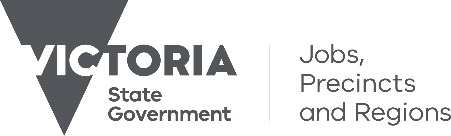 Earth Resources Regulation Quarterly Performance Report 2020-21 Q1